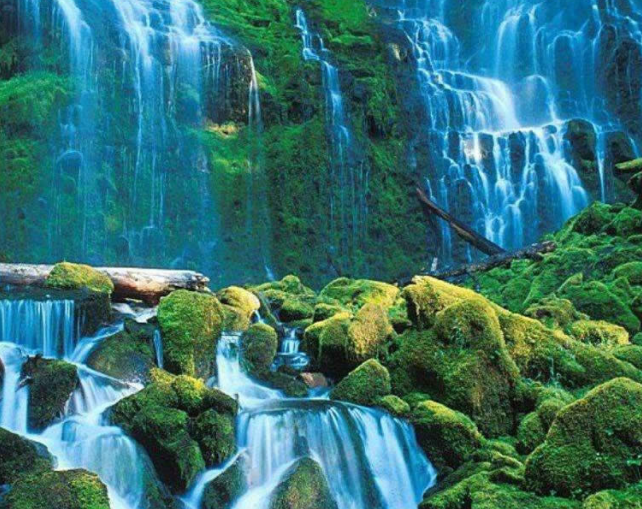 CHAPITRE II : 
Principaux substances solubles et en suspension dans les eaux de surface
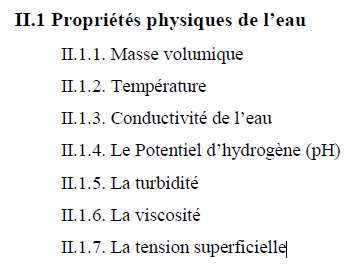 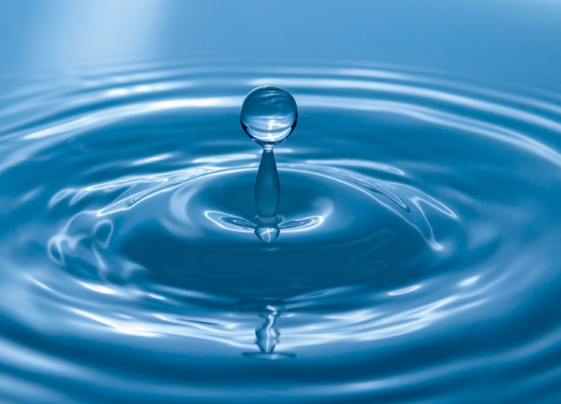 L’eau est un liquide transparent, incolore, inodore et sans saveur, contient souvent des substances dissoutes qui lui apportent couleur, goût et saveur.
La formule chimique de la molécule d'eau est H2O. Le volume d'hydrogène étant le double de celui d'oxygène : la molécule est composée de deux atomes d'hydrogène et d'un atome d'oxygène
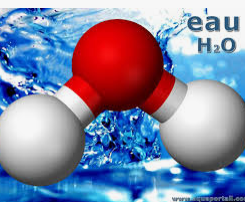 Dans la molécule H2O, chaque atome d'hydrogène est lié à l'atome d'oxygène par une liaison covalente.
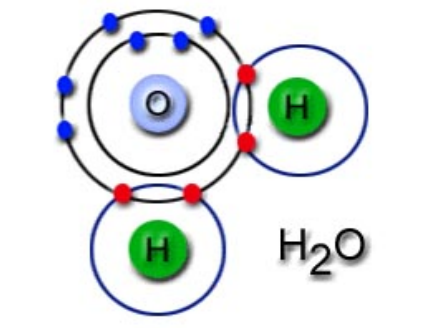 c'est-à-dire qu'une paire d'électrons est mise en commun, ce qui confère une très grande stabilité à la molécule.
Dans la nature, l’eau se trouve sous 3 états :
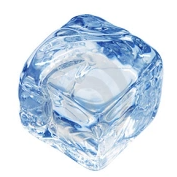 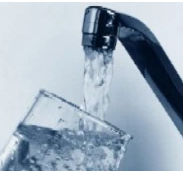 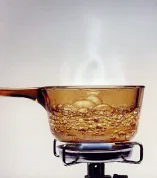 solide
liquide
gazeux
A l’état solide, les molécules sont structurées en hexagone;
un cristal de neige a toujours 6 branches,
L’eau est alors plus légère qu’à l’état liquide, car il y a du vide entre les hexagones :
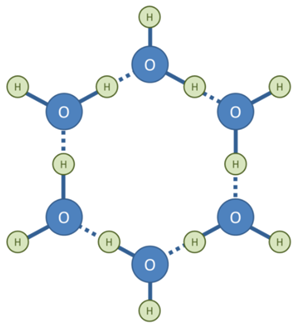 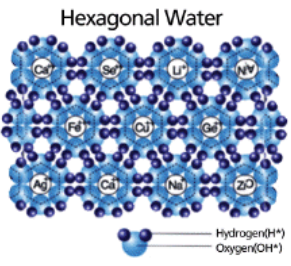 . c’est pourquoi la glace flotte. L’eau augmente de volume en passant à l’état solide. 
Etat liquide: la structure hexagonale se défait; les molécules se rapprochent. 
Etat gazeux: les molécules s’agitent et se distancient. L’eau se transforme en gaz invisible, la vapeur. 
Les changements d’états : Ils peuvent se faire dans tous les sens et sont réversibles (Evaporation, Condensation, Fusion, Solidification)
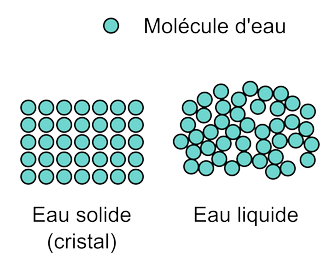 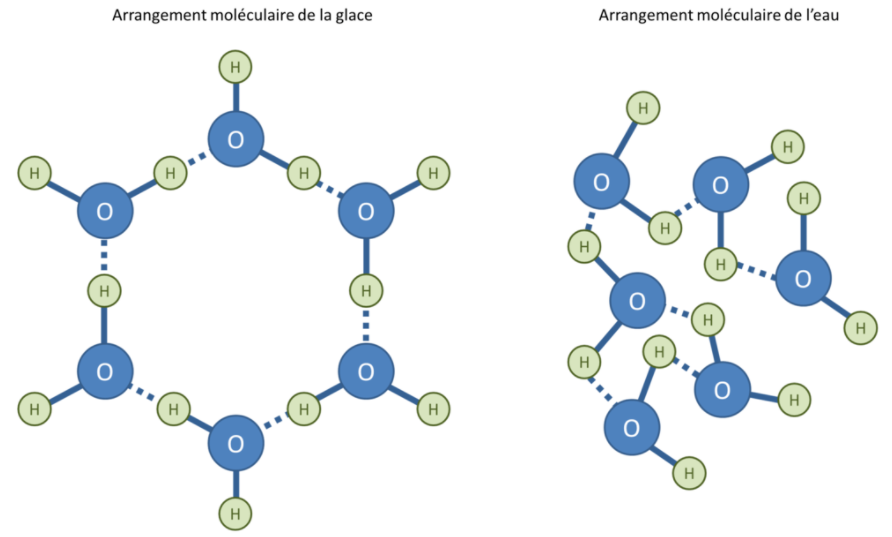 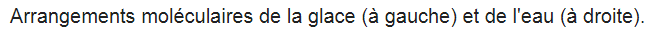 A une température supérieure à 100 °C: Dans des conditions normales de pression atmosphérique, l’eau bout et se transforme en vapeur à la température de 100 °C. On dit que l’eau est à l’état gazeux. 
De 0 °C à 100 °C : Dans des conditions normales de pression atmosphérique, l'eau est liquide entre 0 °C et 100 °C. 
A une température inférieure à 0°C : Dans des conditions normales de pression atmosphérique, l'eau se transforme en glace à la température de 0°C. On dit alors que l’eau est à l’état solide. Il existe différents types de glaces, allant de la neige souple et molle à la glace ferme et stable des icebergs.
II.1 Propriétés physiques de l’eau
II.1.1. Masse volumique 
Elle varie avec la température et la pression, mais aussi avec la teneur en sels dissous. L’eau a une masse volumique de 1g/cm3.
II.1.2. Température 
La température joue un rôle dans la solubilité des sels et surtout des gaz, dans la dissociation des sels dissous donc sur la conductivité électrique, dans la détermination du pH, pour la connaissance de l’origine de l’eau et des mélanges éventuels etc... Pour l’eau potable, la température maximale acceptable est de 15°C. Dans les eaux naturelles et au-dessus de 15°C, il y a risque de croissance accélérée de microorganismes, d’algues, entraînant des goûts et des odeurs désagréables ainsi qu’une augmentation de la couleur et de la turbidité.
II.1.3. Conductivité de l’eau 
L’eau est légèrement conductrice. Cette conductivité très faible, mais jamais nulle. La conductivité électrique s’exprime en micro siemens/cm (μs/ cm). 
La mesure de la conductivité permet d’avoir très rapidement une idée sur la concentration des sels dissous dans l’eau. Une conductivité élevée traduit soit des pH anormaux, soit le plus souvent une salinité élevée.
II.1.4. Le Potentiel d’hydrogène (pH) 
Le pH (potentiel Hydrogène) mesure la concentration en ions H+ de l'eau. Il traduit ainsi la balance entre acide et base sur une échelle de 0 à 14, 7 étant le pH de neutralité. Ce paramètre conditionne un grand nombre d'équilibres physico-chimiques, et dépend de facteurs multiples, dont la température et l'origine de l’eau, il représente une indication importante en ce qui concerne l’agressivité de l’eau (aptitude à dissoudre le calcaire). Les valeurs du potentiel Hydrogène se situent entre 6 et 8,5 dans les eaux naturelles.
II.1.5. La turbidité 
C’est la propriété d’une eau d’être trouble. La mesure de la turbidité donne une indication sur la teneur en matières solides en suspension. Elle peut être déterminée par une mesure de l’absorption de la lumière par les solides en suspension 
II.1.6. La viscosité 
Elle diminue lorsque la température croit ; par contre, elle augmente avec la teneur en sels dissous. Contrairement aux autres liquides, une pression modérée, rend l’eau moins visqueuse aux basses températures.
II.1.7. La tension superficielle 
Elle est définie comme une force de traction qui s’exerce à la surface du liquide en tendant toujours à réduire le plus possible l’étendue de cette surface. Elle est extrêmement élevée ; égale à 73erg/cm à 18°C.
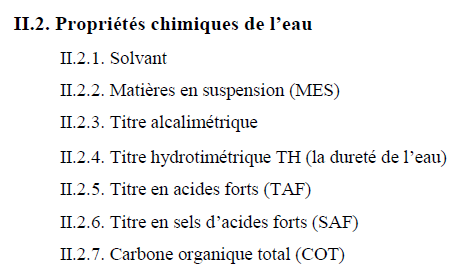 II.2. Propriétés chimiques de l’eau 
L’énergie de formation de la molécule d’eau, 242kJ/mol, est élevée. Il s’ensuit que l’eau possède une grande stabilité. Cette stabilité, associée aux propriétés électriques et à la constitution moléculaire de l’eau, la rend particulièrement apte à la mise en solution de nombreux corps gazeux, liquides polaires, et surtout solide. La plupart des substances minérales peuvent se dissoudre dans l’eau, ainsi qu’un grand nombre de gaz et de produits organiques.
II.2.1. Solvant 
L’eau est un solvant pour de nombreux solides, comme le sucre ou le sel. 
Au-delà d’une certaine quantité de produit, l’eau ne peut plus le dissoudre : la solution est dite saturée. L’excédent reste au fond du récipient à l’état solide. Après évaporation de l’eau, il réapparaît sous forme de cristaux. Les composants peuvent toujours être séparés par évaporation. 
L’eau est un très mauvais solvant pour les hydrocarbures, qui sont des hydrophobes (ce sont des graisses). Pour que l’eau puisse laver un produit gras, il faut lui adjoindre un savon. Certains liquides se mélangent à l’eau ; ils deviennent invisibles. D’autres semblent se mélanger à l’eau quand on agite la solution très fort, mais ils se séparent au bout d’un moment plus ou moins long.
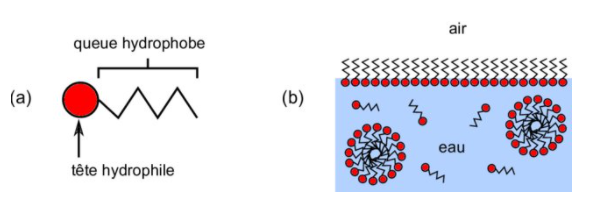 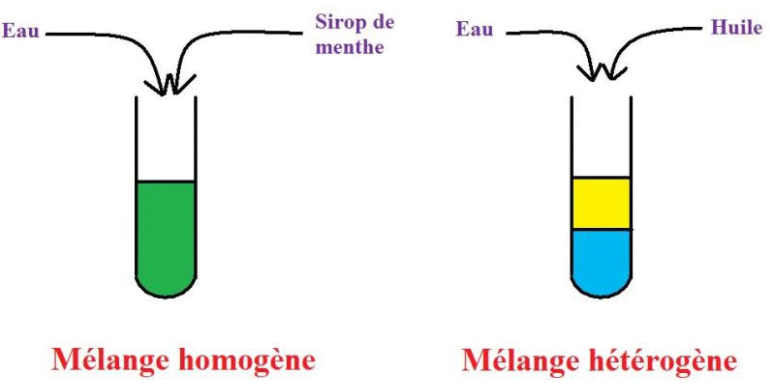 II.2.2. Matières en suspension (MES) 
Les matières en suspension comprennent toutes les matières minérales ou organiques qui ne se solubilisent pas dans l’eau. Elles incluent les argiles, les sables, les limons, les matières organiques et minérales de faible dimension, le plancton et autres micro-organismes de l’eau. La quantité de matières en suspension varie notamment selon les saisons et le régime d’écoulement des eaux. Ces matières affectent la transparence de l’eau et diminuent la pénétration de la lumière et, par conséquent, la photosynthèse. Elles peuvent également gêner la respiration des poissons. Par ailleurs, les matières en suspension peuvent accumuler des quantités élevées de matières toxiques (métaux, pesticides, huiles minérales, hydrocarbures aromatiques polycycliques…)
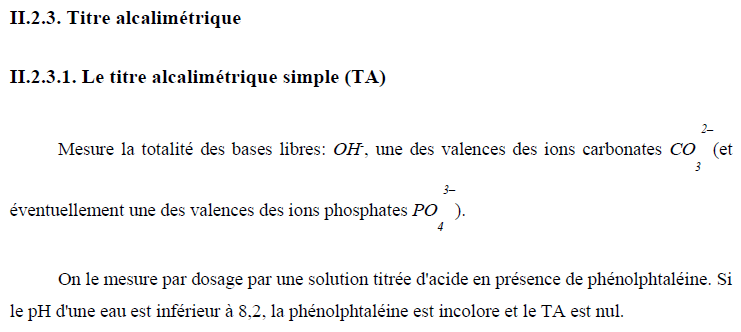 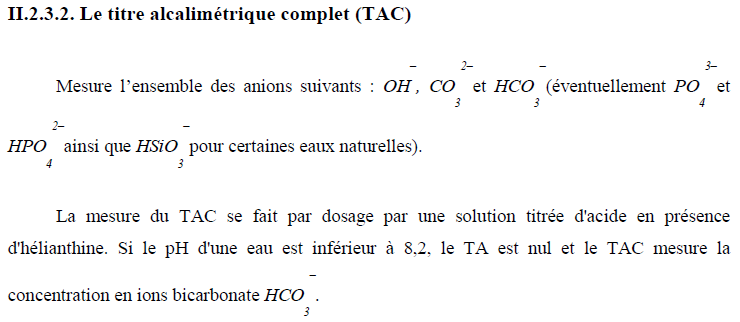 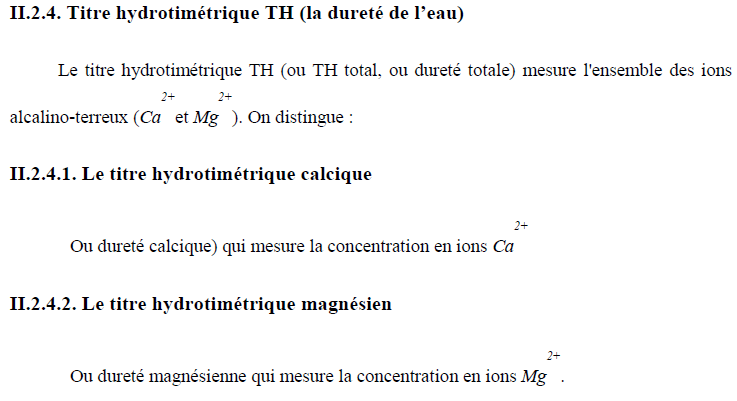 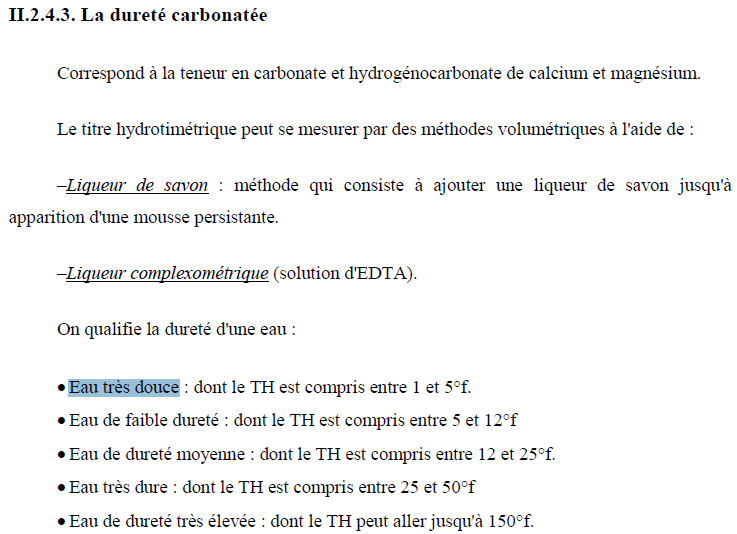 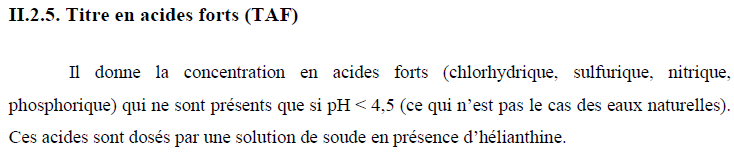 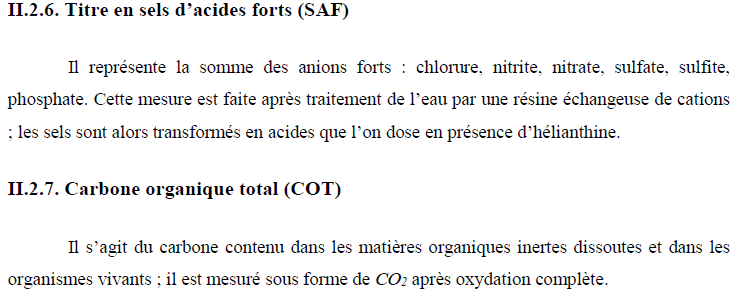 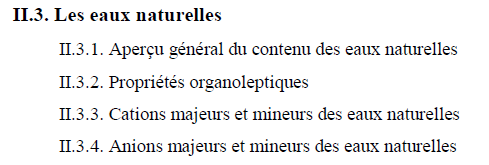 II.3. Les eaux naturelles 
Les eaux naturelles provenant des pluies, des lacs des rivières, des puits, des sources provenant des nappes phréatiques sont rarement potables. 
L’eau contient des gaz dissous essentiellement de l'oxygène et du gaz carbonique mais aussi de l'azote ou encore du méthane. Tous n’ont pas la même solubilité dans l’eau et celle-ci décroît quand la température augmente. Elle contient aussi, sous forme dissoute ou en suspension, des substances minérales et organiques. Si les substances minérales sont limitées à une centaine de composés, les substances organiques sont innombrables (plusieurs centaines de mille voire plusieurs millions) et leur identification individuelle très difficile.
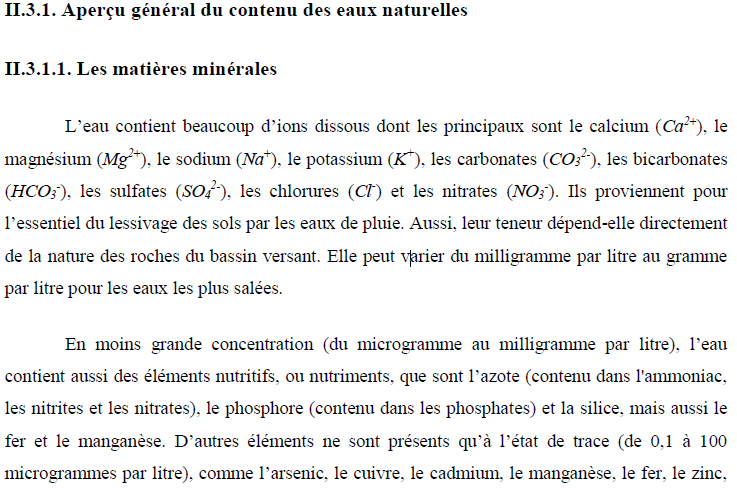 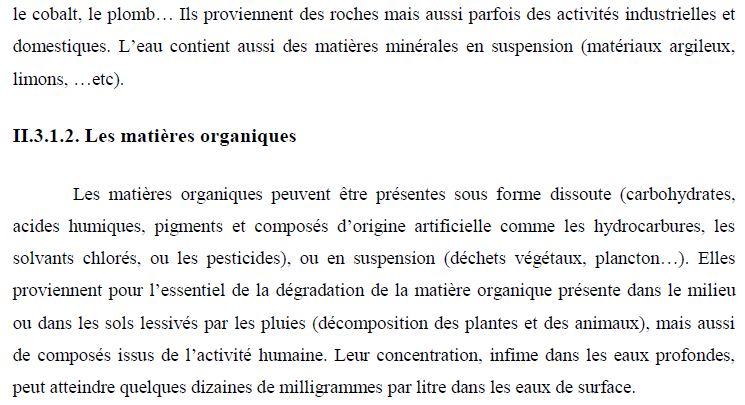 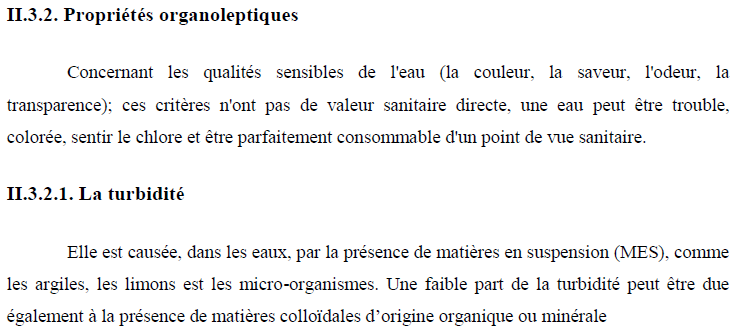 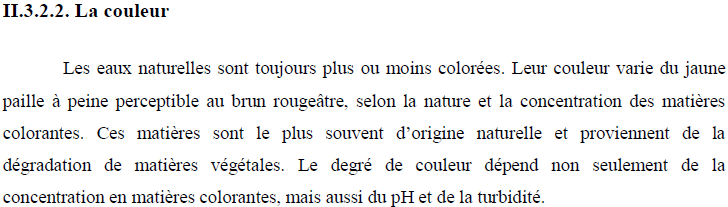 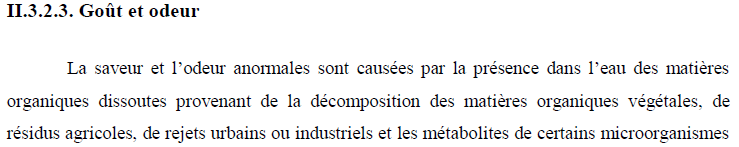 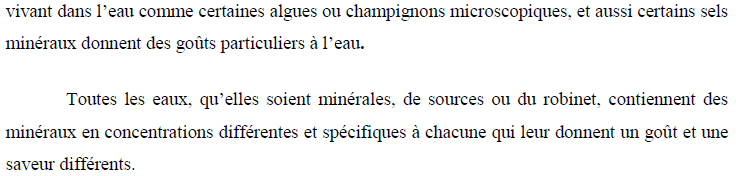 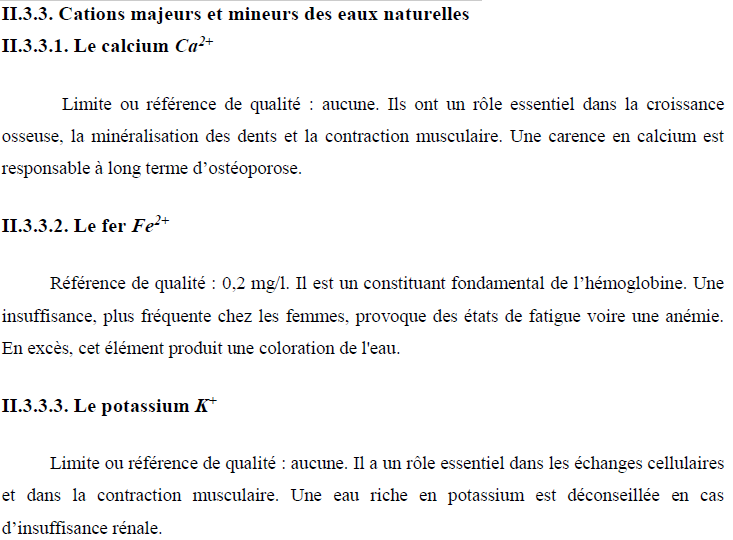 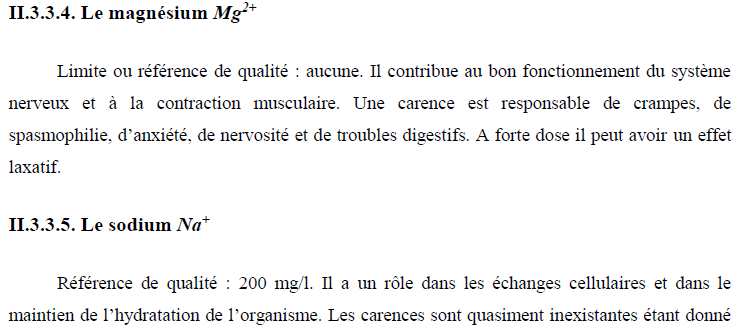 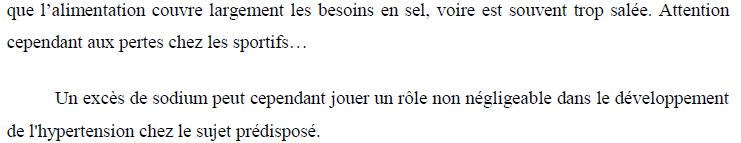 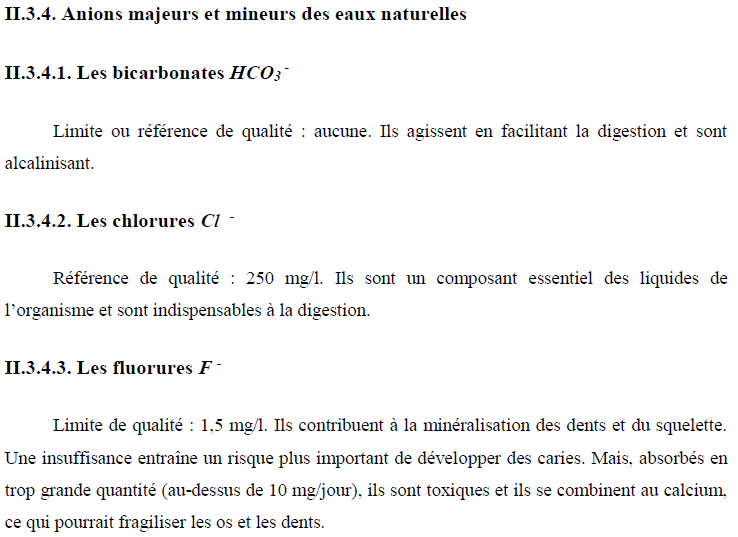 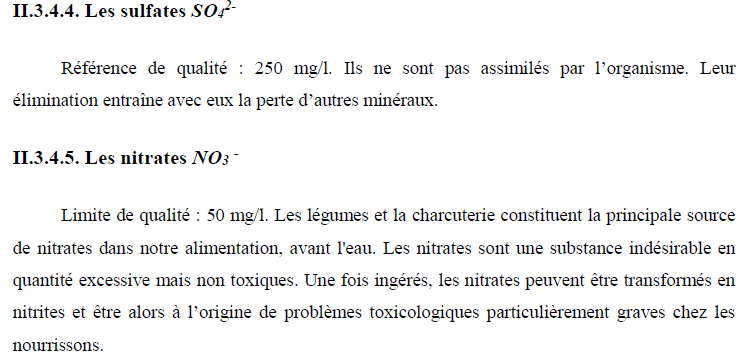 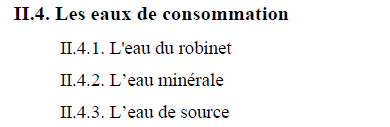 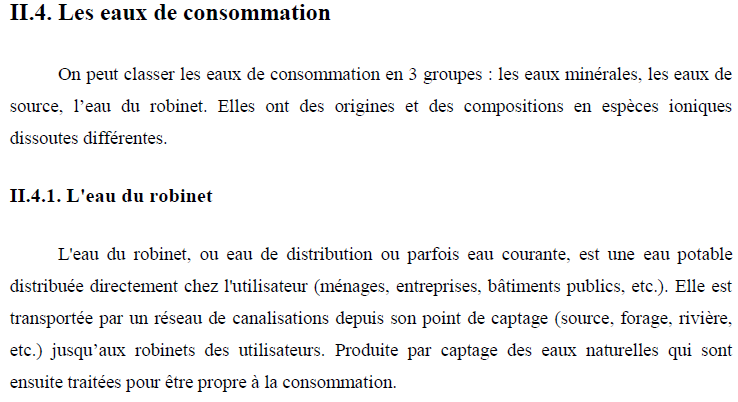 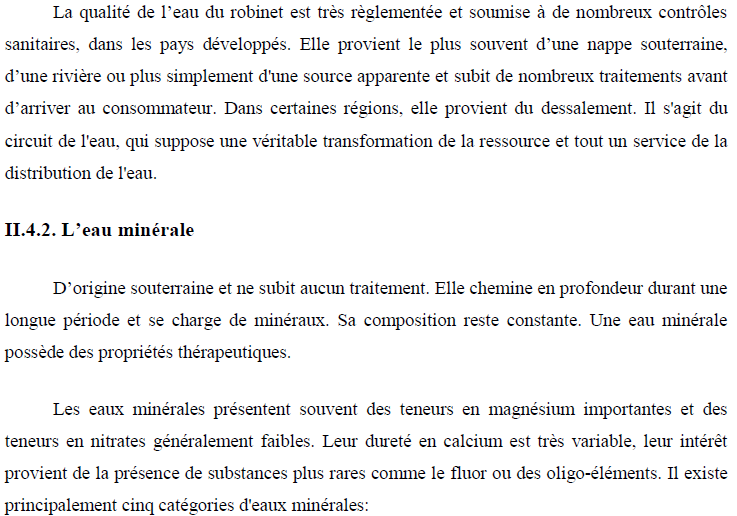 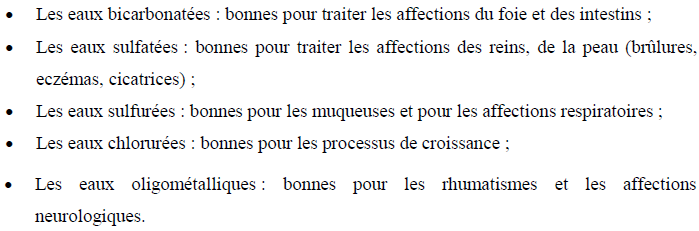 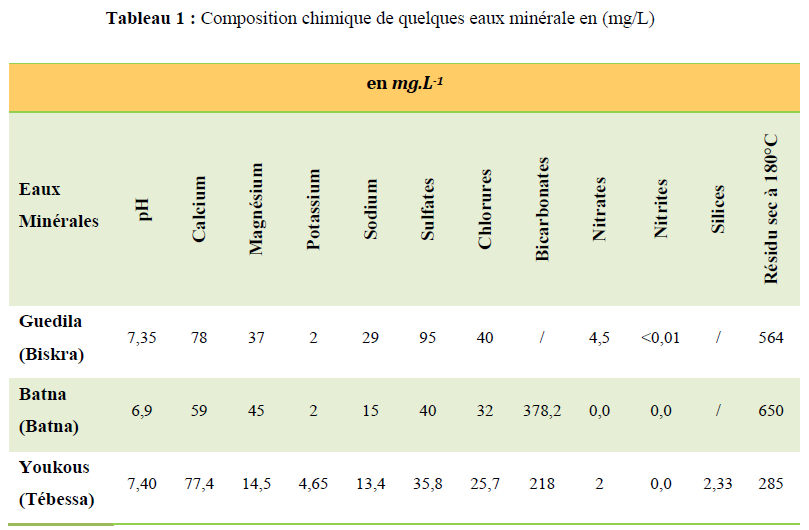 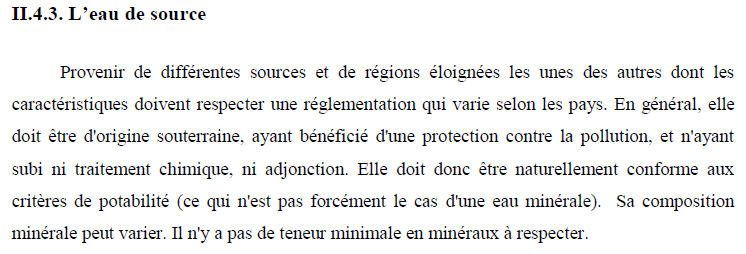 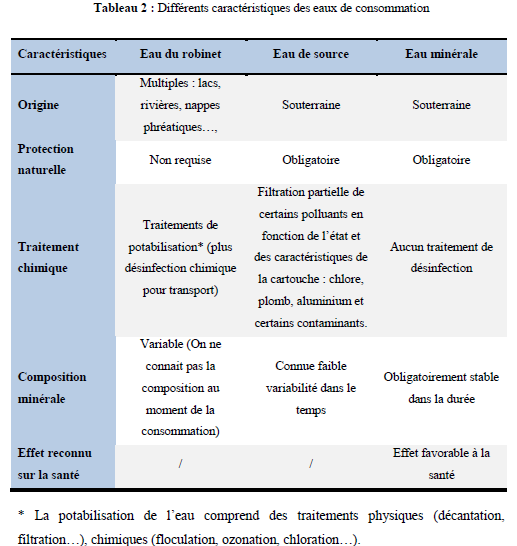